匯入心智圖
進入Mindomo
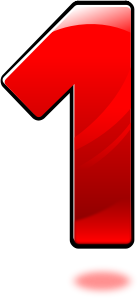 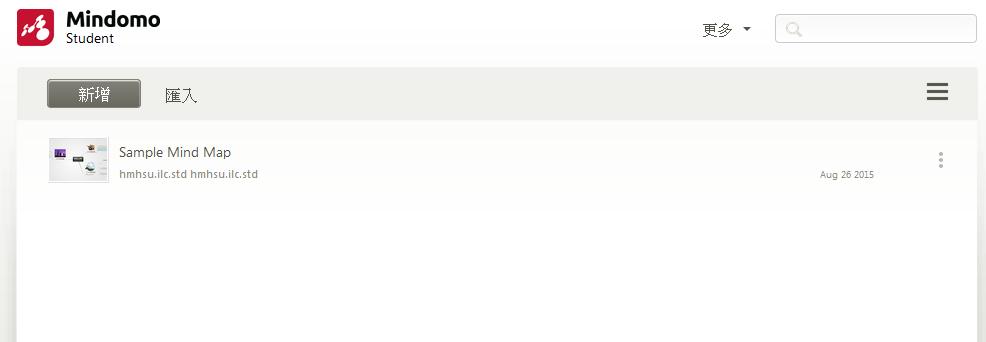 2
點選「匯入」
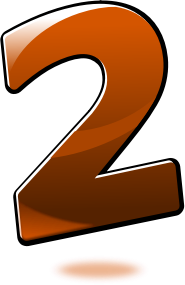 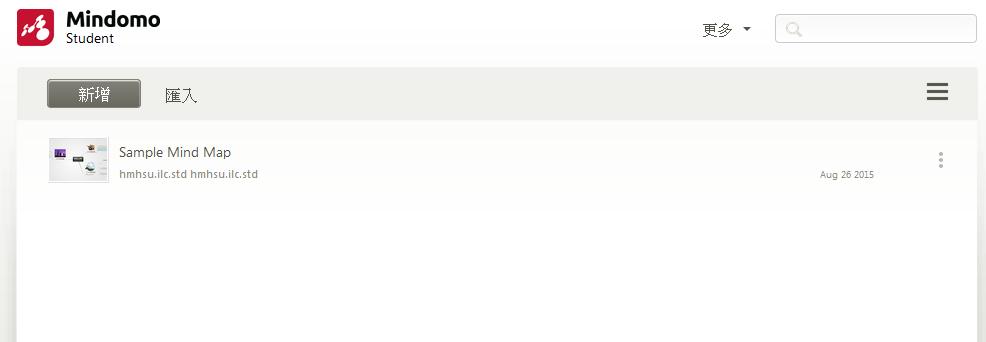 3
選擇「我的電腦」
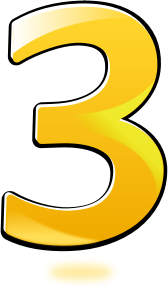 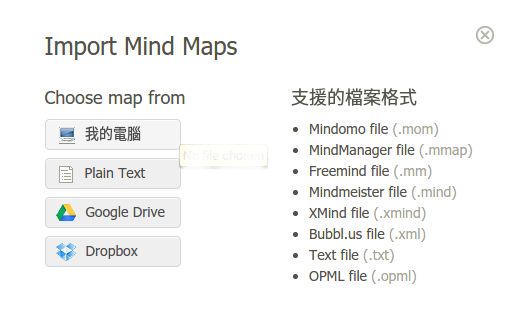 4
選取檔案後，點選「開啟」
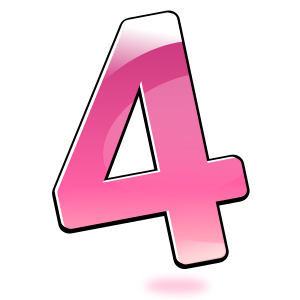 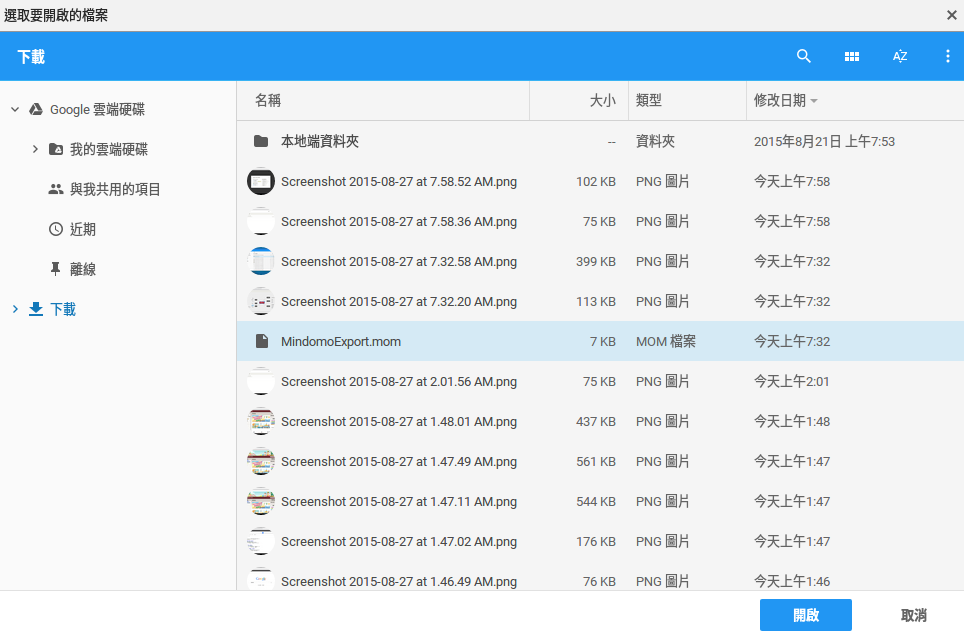 5
匯入完成
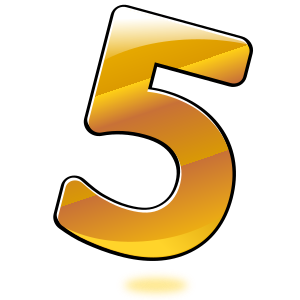 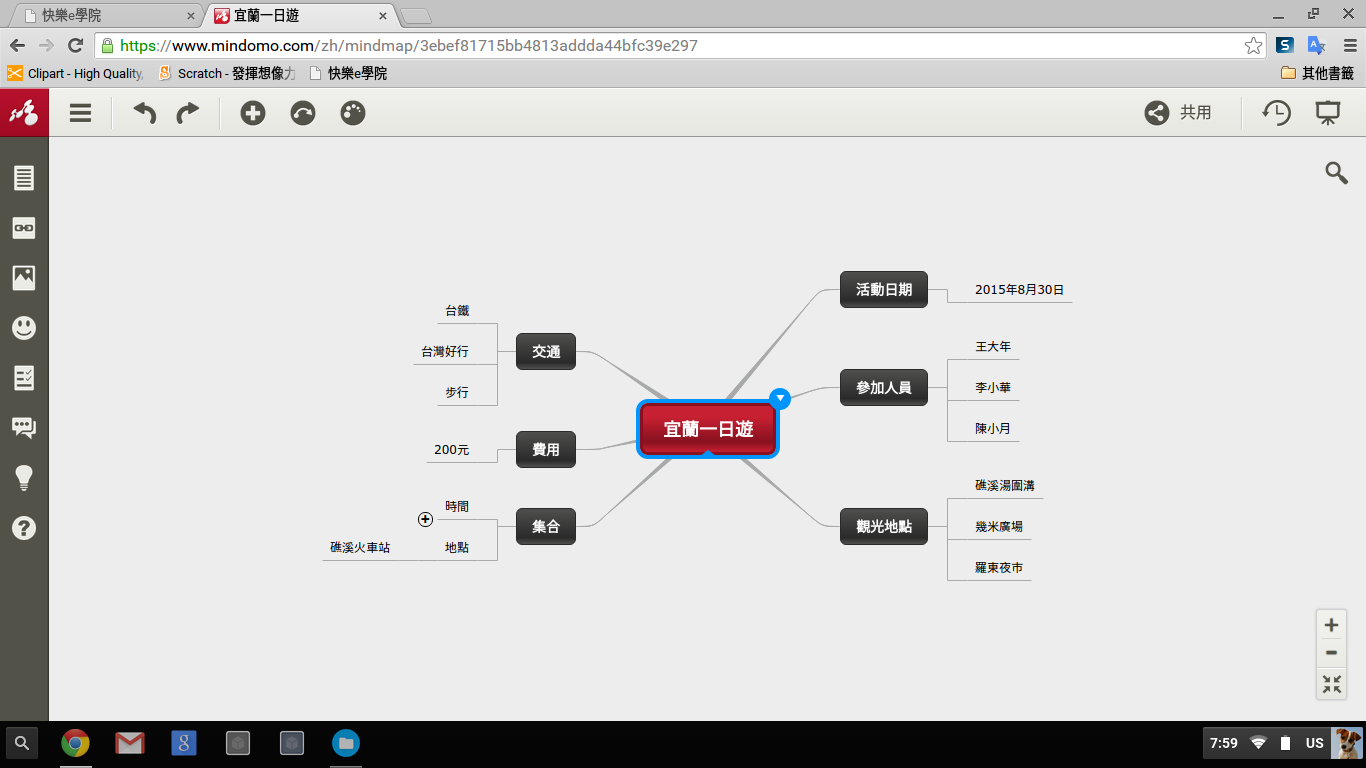 6